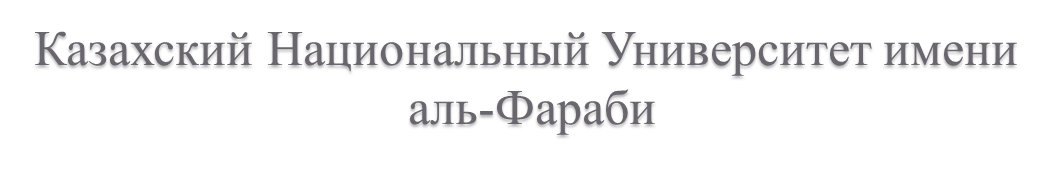 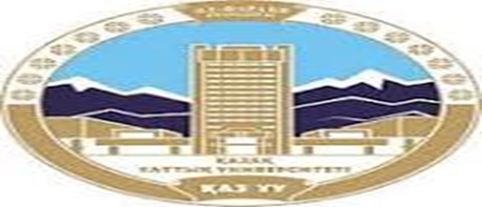 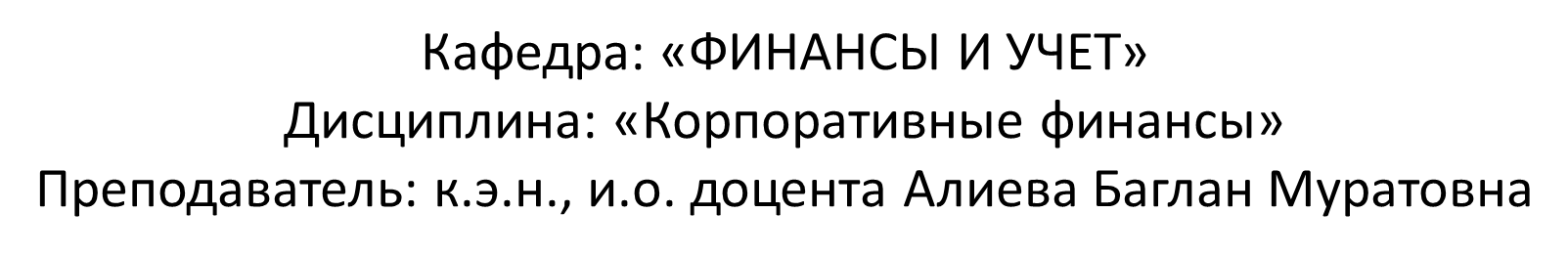 Тема 4. Политика управления активами корпорации
Вопросы:
Состав, структура, принципы организации оборотного капитала.
Нормирование, показатели эффективного использования оборотных средств. 
Формирование оборотного капитала, управление его финансированием.
Цель лекции: 
изучение характеристик оборотных активов и методов их управления. 
Результаты: 
классифицировать оборотные активы для целей финансового управления;
оценивать нормативы и показатели эффективности управления оборотными активами.
Характеристика движения оборотных активов
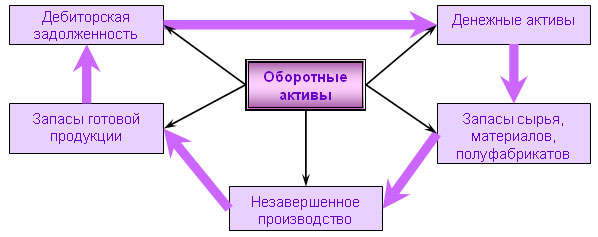 Состав и структура оборотных средств
Оборотные средства
100%
Оборотные производственные фонды
Фонды обращения
70%
100%
30%
100%
Производст-венные запасы
Незавер-шенное производство
Расходы будущих периодов
Готовая продукция на складе
Готовая продукция в пути
Денежные средства
Дебитор-ская задолженность
25%
70%
25%
5%
30%
30%
15%
На р/сч
В кассе
Нормируемые оборотные средства
Ненормируемые оборотные средства
20%
80%
Содержание основных понятий, используемых в нормировании
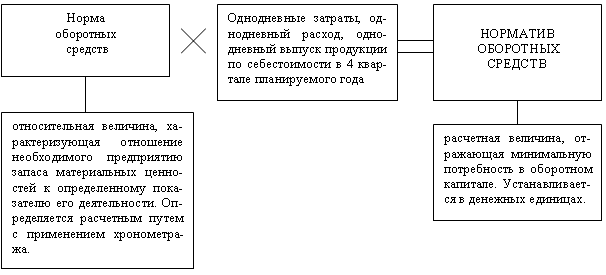 Показатели эффективного использования оборотных средств
1. Коэффициент оборачиваемости 

2. Коэффициент загрузки (закрепления)
где:	 ОС – норматив оборотных средств;
		 РП – величина реализованной продукции.

3. Длительность одного оборота (в днях)
где:	   Тз – длительность заготовительного цикла;
	   Ти – длительность цикла изготовления;
	   Тр – длительность цикла реализации.
Д – длительность планового периода;
КО – коэффициент оборачиваемости 	оборотных средств.
[Speaker Notes: 1. Коэффициент оборачиваемости – показывает, число кругооборотов совершаемых оборотными средствами за плановый период. 
2. Коэффициент загрузки (закрепления) – показывает долю стоимости оборотных средств, приходящуюся на единицу реализованной продукции.
где:	 ОС – норматив оборотных средств;
		 РП – величина реализованной продукции.
3. Длительность одного оборота (в днях) – показывает, за какое время оборотные средства совершают полный кругооборот.]
Источники формирования оборотных средств
Уставный фонд, остатки фондов и резервов, не используемых по целевому назначению, ЧП, НП прошлых лет
Собственные
Краткосрочные кредиты и займы, кредиторская задолженность
Заёмные
Минимальный остаток задолженности перед бюджетом, работниками, целевыми фондами и пр.
Привлечённые
Управление оборотными активами
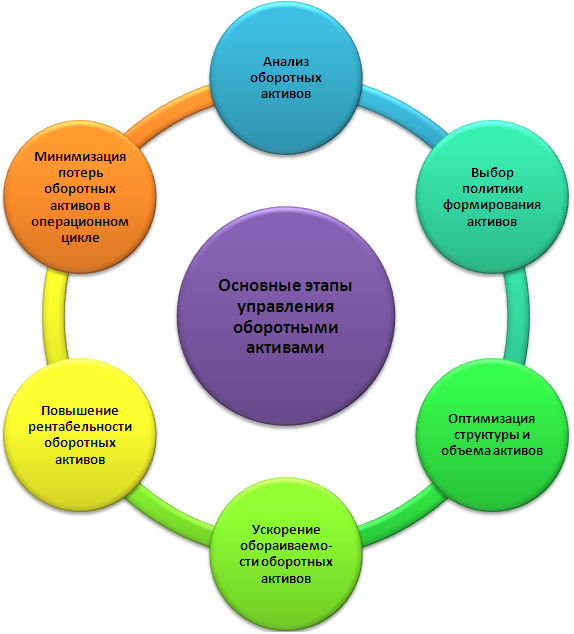 [Speaker Notes: Предприятию постоянно необходимо эффективно использовать оборотный капитал. Для этого им нужно управлять. С одной стороны, необходимо более рационально использовать имеющиеся оборотные ресурсы (речь идет прежде всего об оптимизации производственных запасов, сокращении незавершенного производства, совершенствовании производства, совершенствовании форм расчетов и др.). С другой стороны, в настоящее время предприятия имеют возможность выбирать разные варианты списания затрат на себестоимость, определения выручки от реализации продукции (работ, услуг) для целей налогообложения и др.

Главная цель управления оборотным капиталом предприятия – максимизация прибыли на вложенный капитал при обеспечении устойчивой и достаточной платежеспособности предприятия. Предприятие в случае эффективного управления своими и чужими оборотными средствами может добиться рационального экономического положения.]
Спасибо за внимание!